Butterfly Dream
_I Can Dream About You._
02
04
con
Influence
future
Our present practice. It's a way to find out if you're right.
Our present practice. It's a way to find out if you're right.
tents
03
01
structure
Now
Explain what you mean. About corporate interests. This is what I think.
Our present practice. It's a way to find out if you're right.
01
Structure
Explain what you mean. About corporate interests. This is what I think.
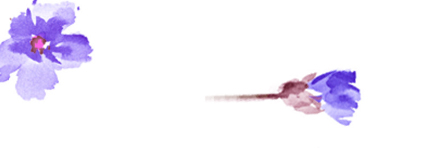 Pass 01
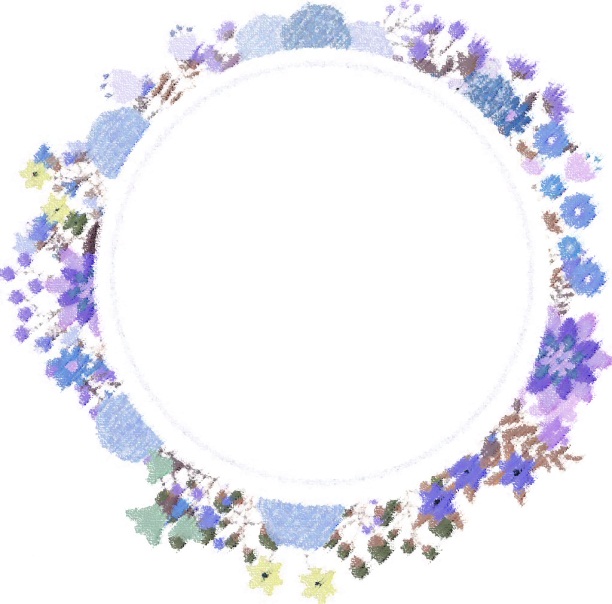 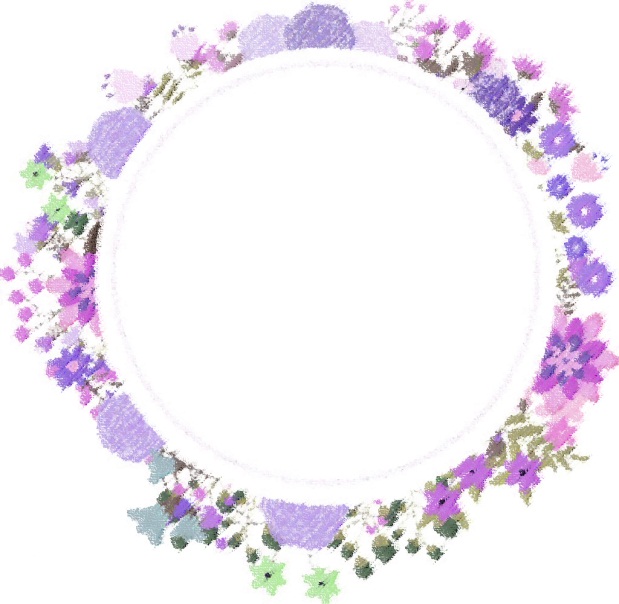 LOREM IPSUM
LOREM IPSUM
Explain what you mean. About corporate interests. This is what I think.
Explain what you mean. About corporate interests. This is what I think.
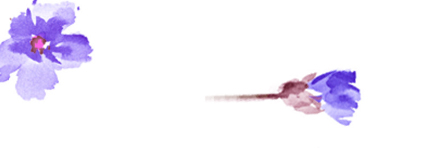 Pass 01
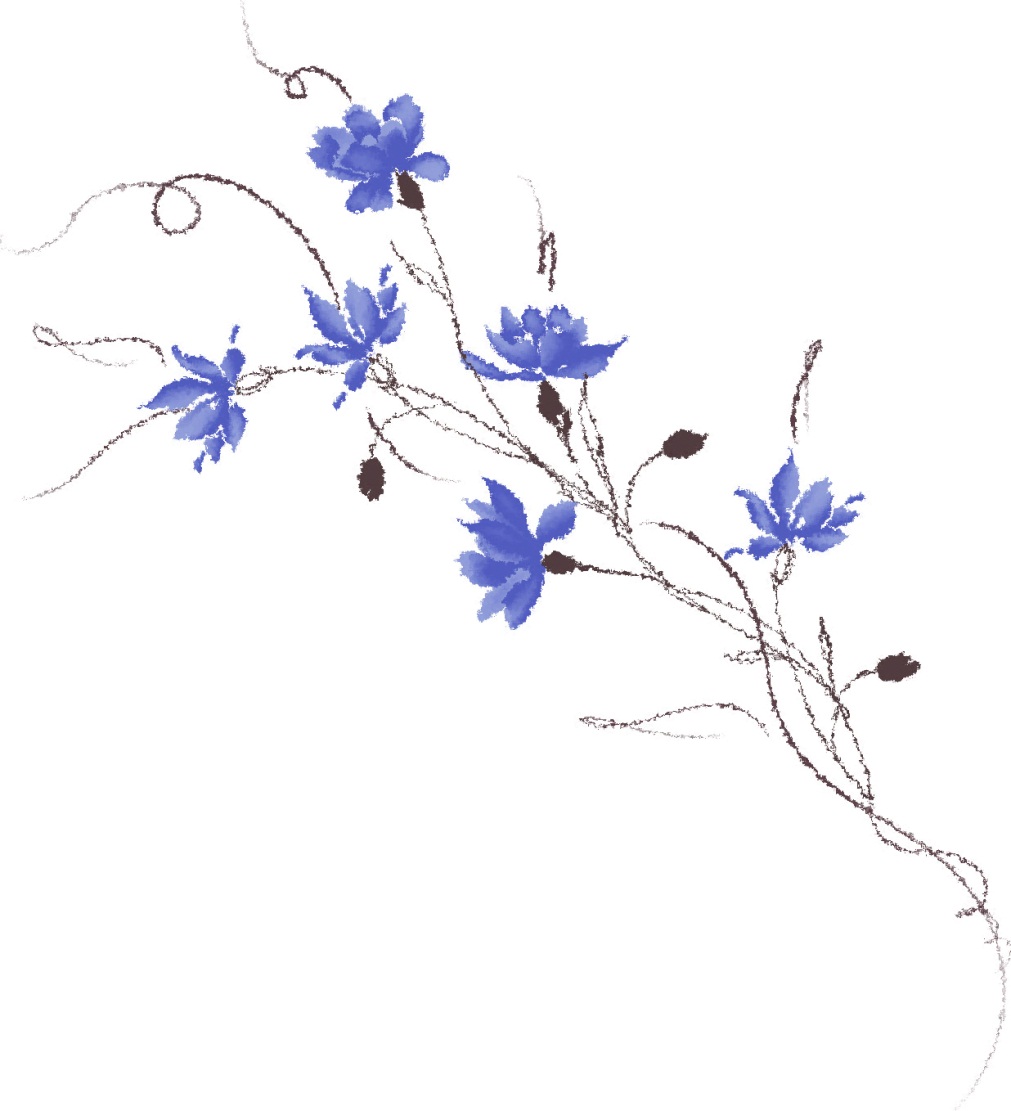 4
When Kyle Reese gunned down the T-800with a shotgun at the Tech-Noir club, he says "Come with me if you want to live" to Sarah Connor as the T-800 is rising. 
The T-800 and John Connor went to Pescadero State Hospital to help Sarah Connor escape. The two went up an elevator and Sarah sees the T-800 coming out of the elevator and runs.
When rescuing Kyle Reese, John Connor came out of the smoke and said "Come with me if you want to live".
When Kyle Reese gunned down the T-800with a shotgun at the Tech-Noir club, he says "Come with me if you want to live" to Sarah Connor as the T-800 is rising. 
The T-800 and John Connor went to Pescadero State Hospital to help Sarah Connor escape. The two went up an elevator and Sarah sees the T-800 coming out of the elevator and runs.
When rescuing Kyle Reese, John Connor came out of the smoke and said "Come with me if you want to live".
1
2
5
3
6
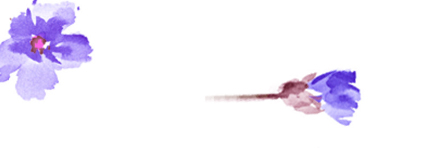 Pass 01
Lorem ipsum dolor sit ame
Lorem ipsum dolor sit ame
Lorem ipsum dolor sit ame
Lorem ipsum dolor sit ame
LOREM IPSUM DOLOR
Lorem ipsum dolor sit amet consectetur adipisicing elit sed do eiusmod tempor incididunt ut labore et dolore magna aliqua adipisicing elit sed do .
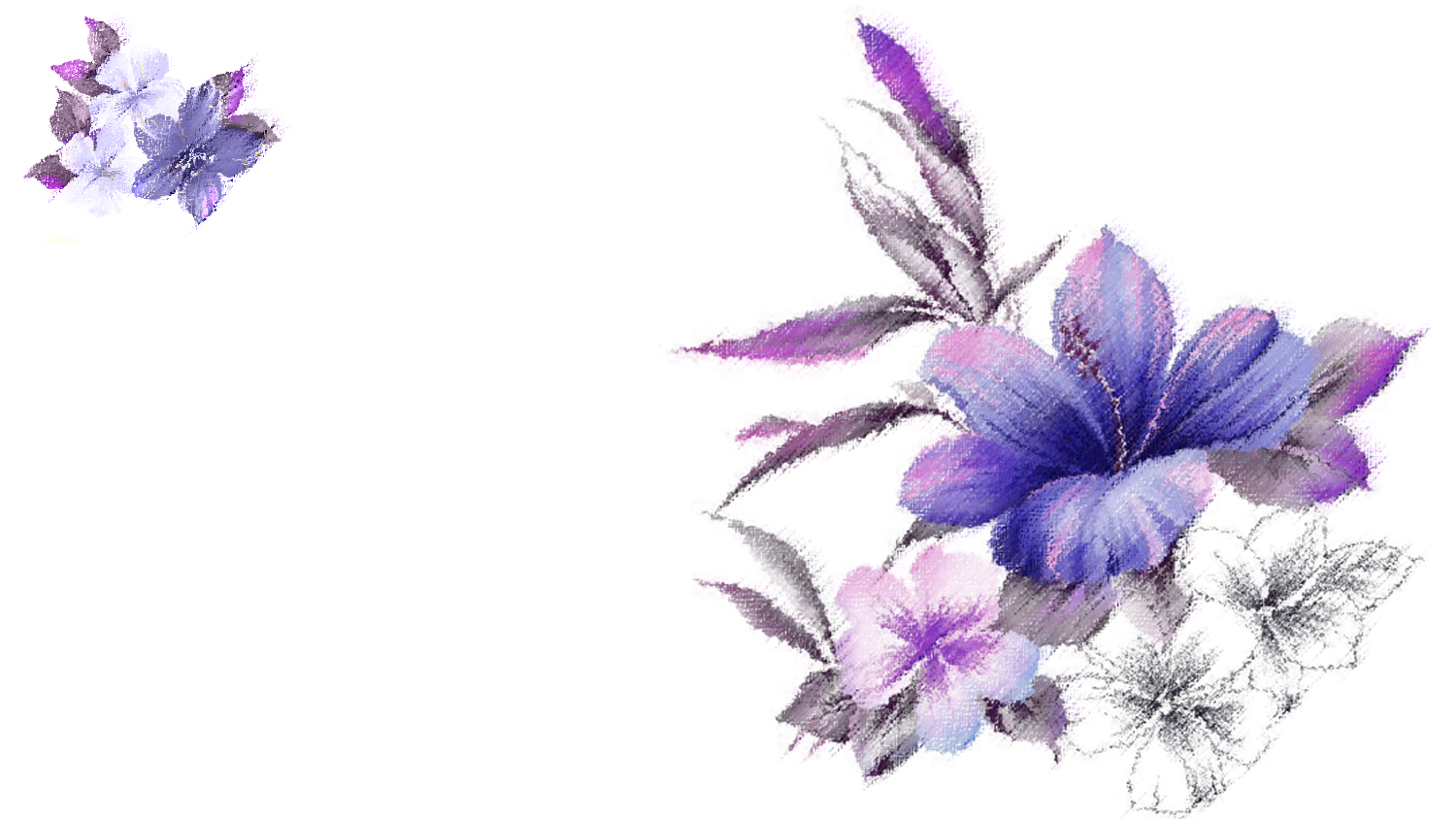 02
Influence
Explain what you mean. About corporate interests. This is what I think.
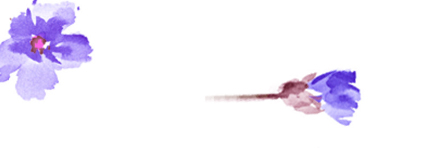 Pass 02
Lorem ipsum ex velit ea commodo dolor sit nulla amet consectetur adipisicing elit seddl do eiusmod tempor incididunt ax consequat ut voluptate labore et dolore magna aliqua Ut sinter tewenim ad minim veniam sunt Excepteur sin quis nostrud esse exercitation ullamco laboris dolore nisi cillum amet consectetur adipisicing ipsum ex . When rescuing Kyle Reese, John Connor came out of the smoke and said "Come with me if you want to live". When rescuing Kyle Reese, John Connor came out of the smoke and said "Come with me if you want to live".
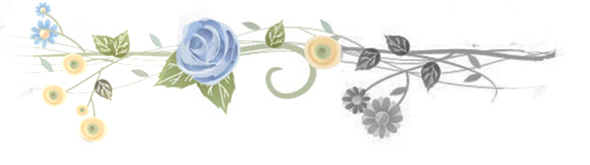 63%
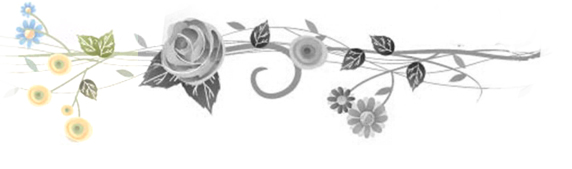 35%
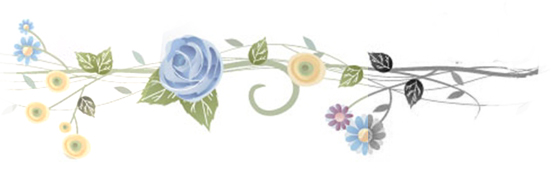 67%
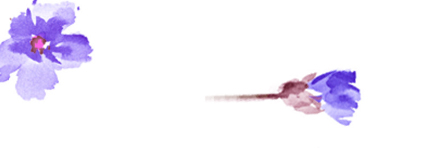 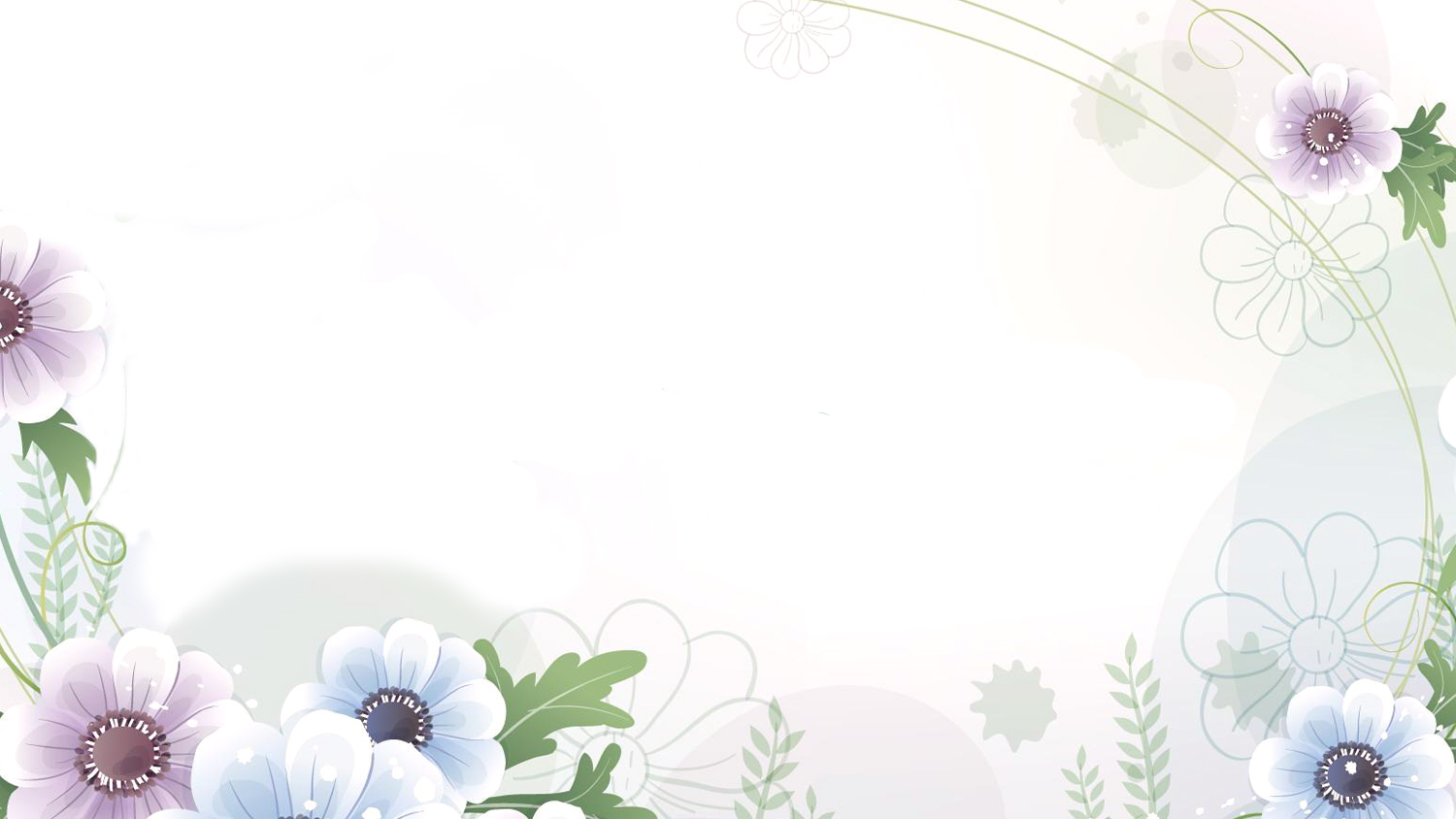 Pass 02
When Ka at the says o Sarah Connor as the T-800 is rising. 
The T-800 and John Connor went to Pescadero State to escape. went up an coming out of the elevator and runs.
When rescuing Kyle Reese, John Connor came out of the smoke and said "Come with me if you want to live".
When rescuing Kyle Reese, John Connor came out of the smoke and said "Come with me if you want to live".
When rescuing Kyle Reese, John Connor came out of the smoke and said "Come with me if you want to live".
A
E
B
C
D
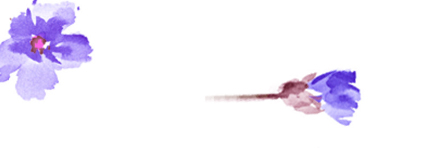 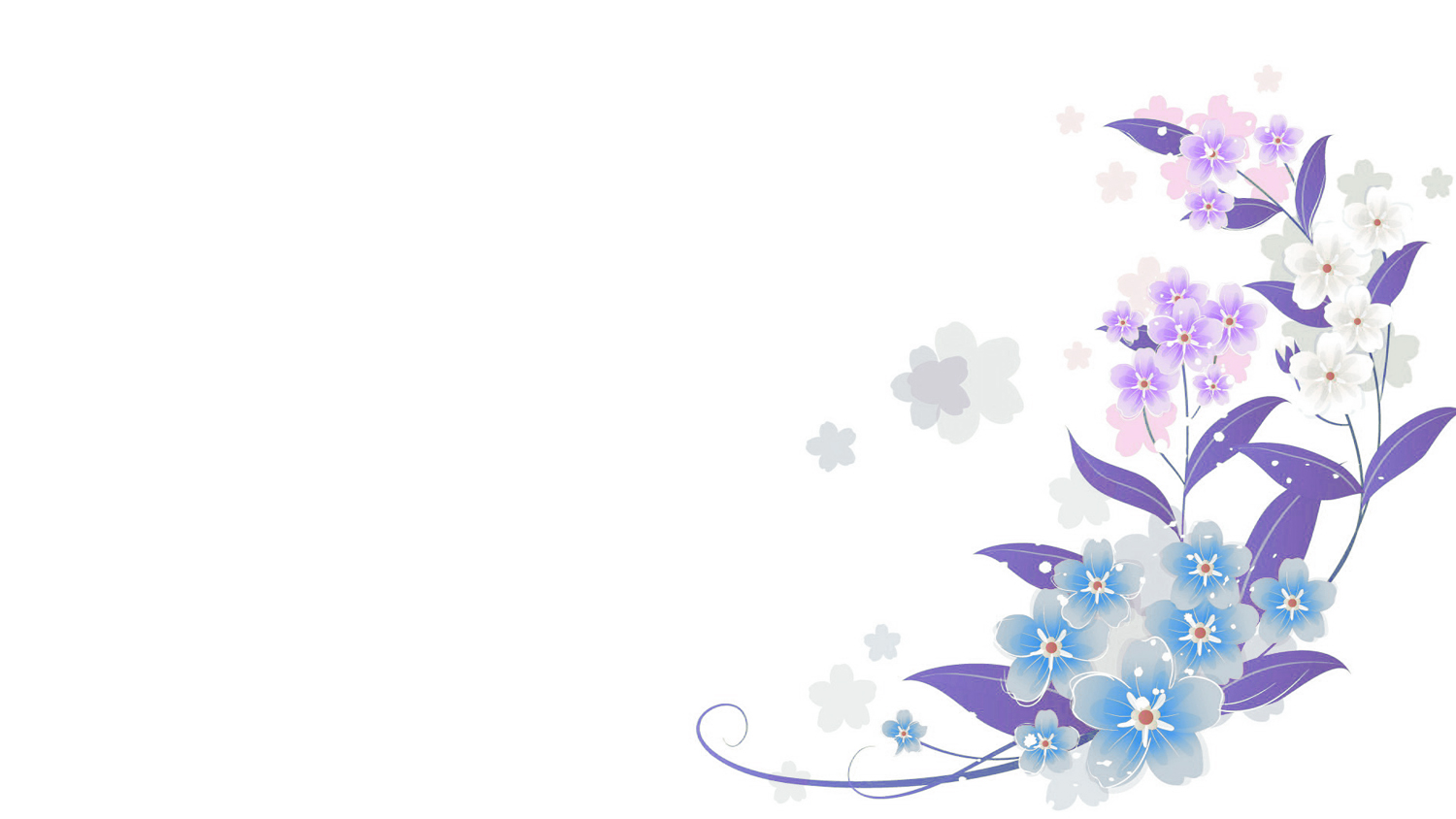 Pass 02
LOREM IPSUM
01
LOREM IPSUM
02
Lorem ipsum dolor
Lorem ipsum dolor
Lorem ipsum dolor Lorem ipsum dolor
LOREM IPSUM
03
Lorem ipsum dolor Lorem ipsum dolor
LOREM IPSUM
04
Lorem ipsum dolor Lorem ipsum dolor
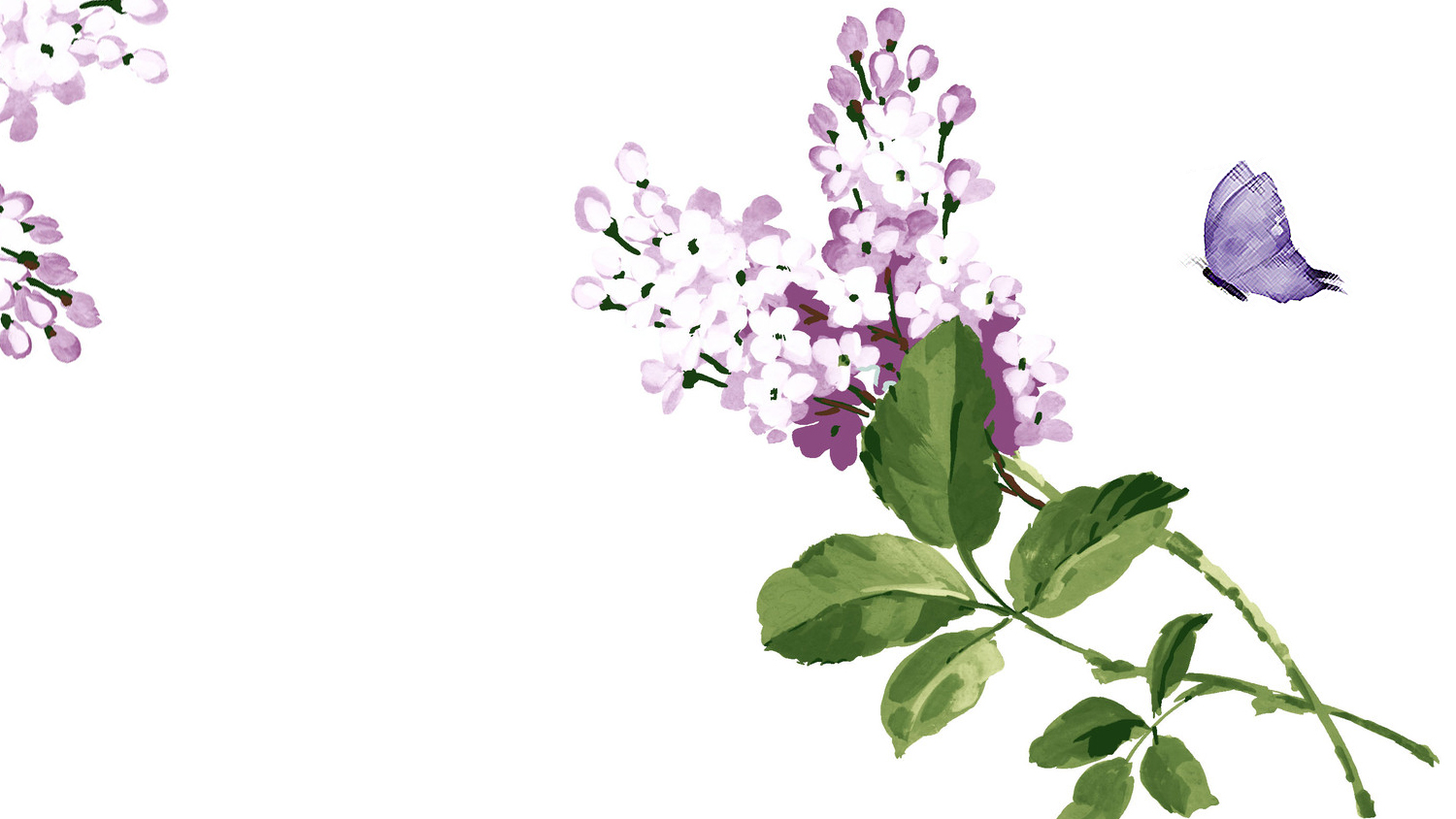 03
Now
Explain what you mean. About corporate interests. This is what I think.
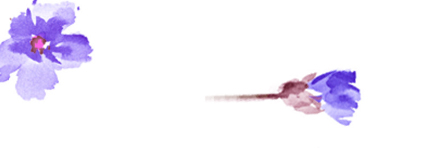 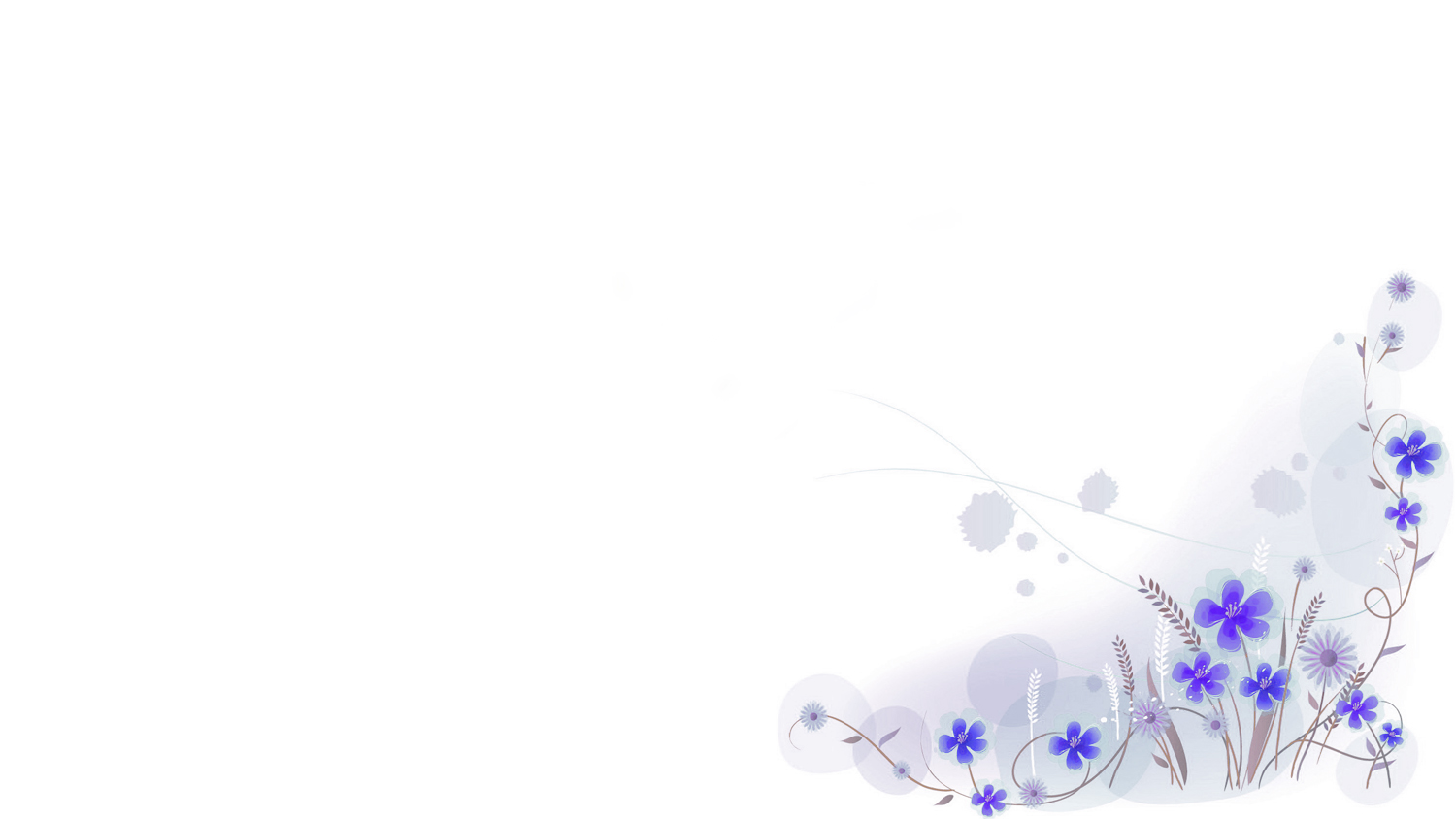 Pass 03
Explain what you mean. About corporate interests. This is what I think.
Explain what you mean. About corporate interests. This is what I think.
Explain what you mean. About corporate interests. This is what I think.
Explain what you mean. About corporate interests. This is what I think.
Explain what you mean. About corporate interests. This is what I think.
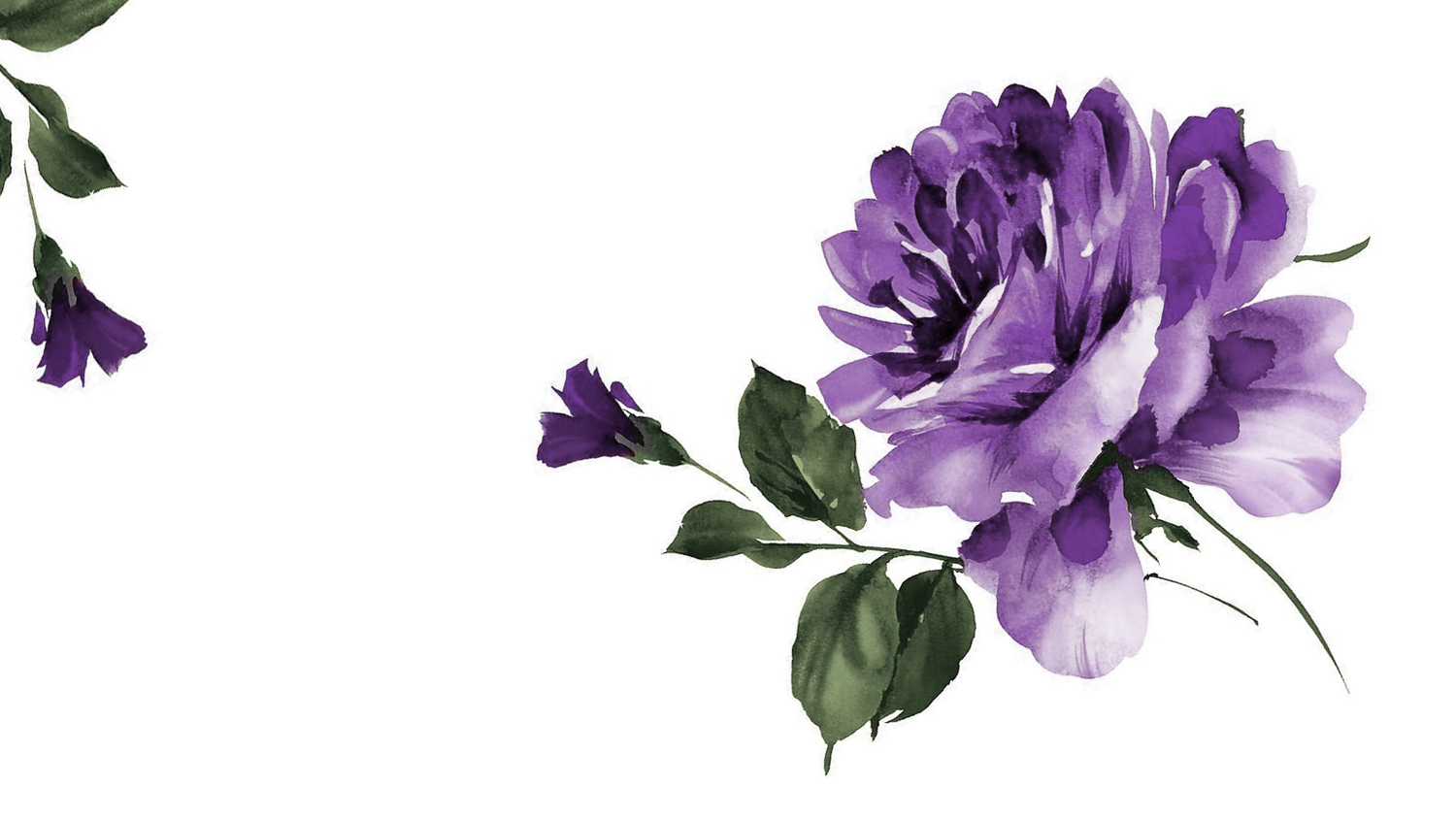 04
Future
Explain what you mean. About corporate interests. This is what I think.
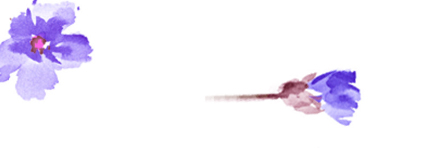 Pass 04
Struct
ure
Struct
    ure
About corporate
About corporate
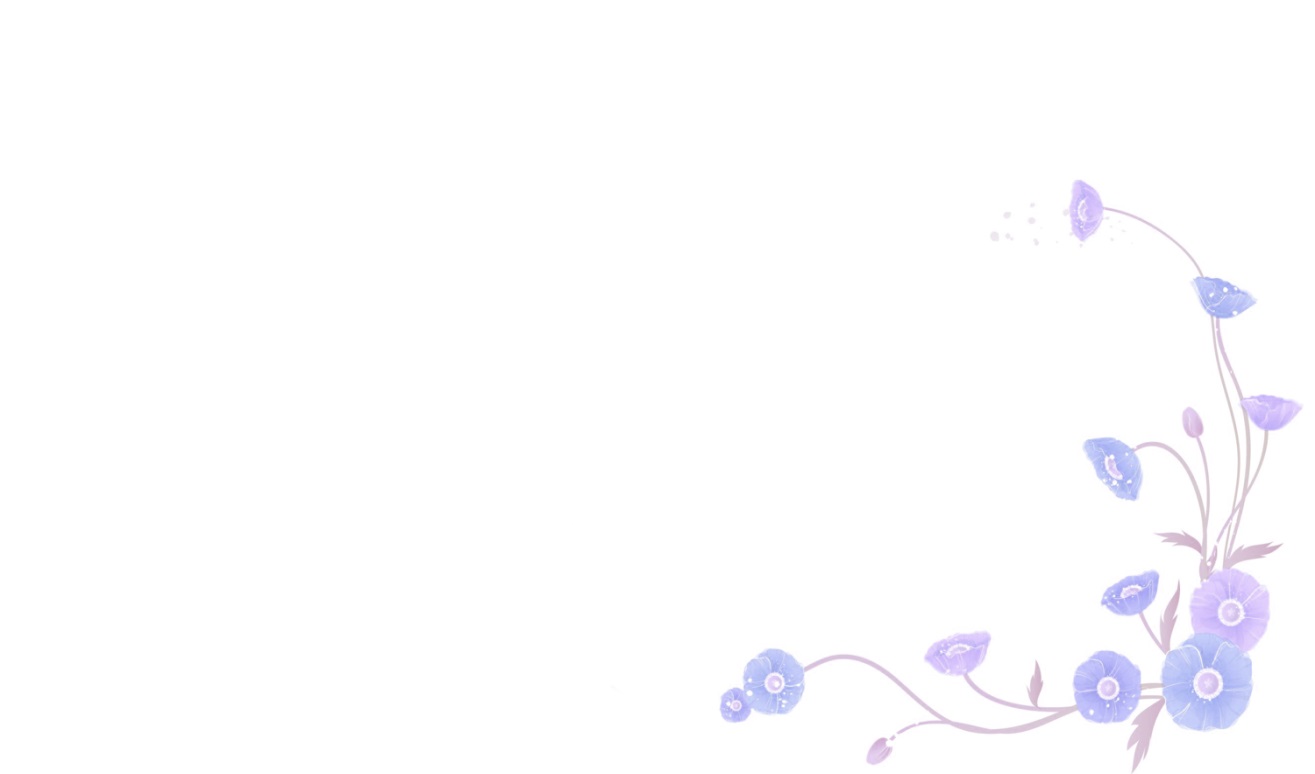 Explain what you mean. About corporate interests. This is what I think.
2009
2011
2015
2013
2010
2012
2014
Thank You Verymuch
_I Can Dream About You._